TÍTULO DO TRABALHO



NOME DOS AUTORES

NOME DOS AUTORES

NOME DOS AUTORES

NOME DOS AUTORES

NOME DOS AUTORES




SERTÃOZINHO – S.P.
2025
1 INTRODUÇÃO
2 REVISÃO BIBLIOGRÁFICA
3 METODOLOGIA DA  PESQUISA
3.1 Materiais
3.2 Métodos
4 RESULTADOS E DISCUSSÃO
5 CONCLUSÃO
REFERÊNCIAS
AGRADECIMENTOS
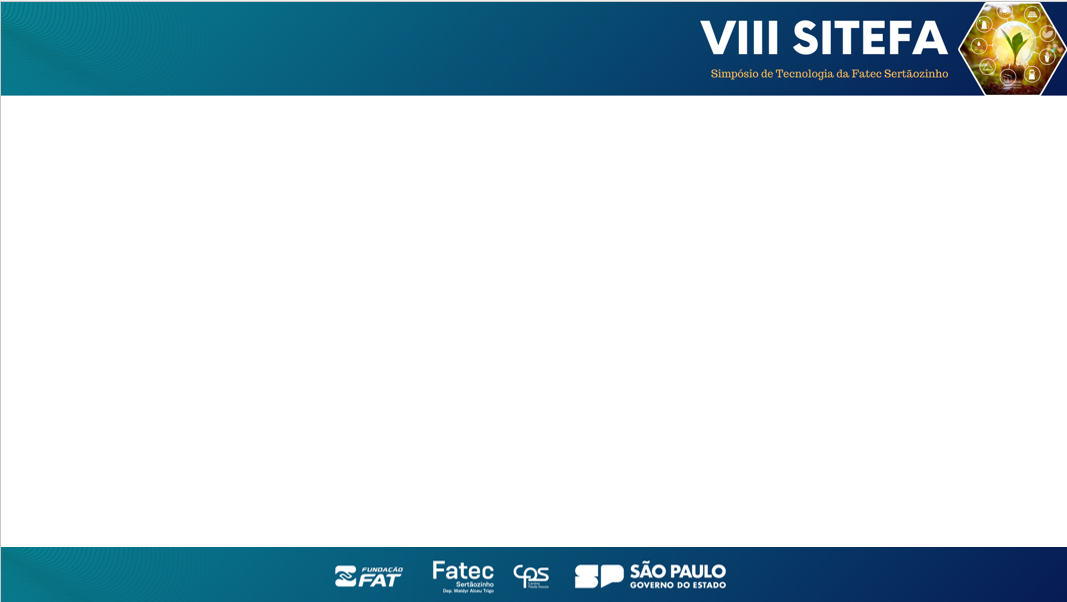 CONTATOS DOS AUTORES PARA DÚVIDAS


Nome completo do autor – e-mail


Nome completo do autor – e-mail


Nome completo do autor – e-mail


Nome completo do autor – e-mail


Nome completo do autor – e-mail
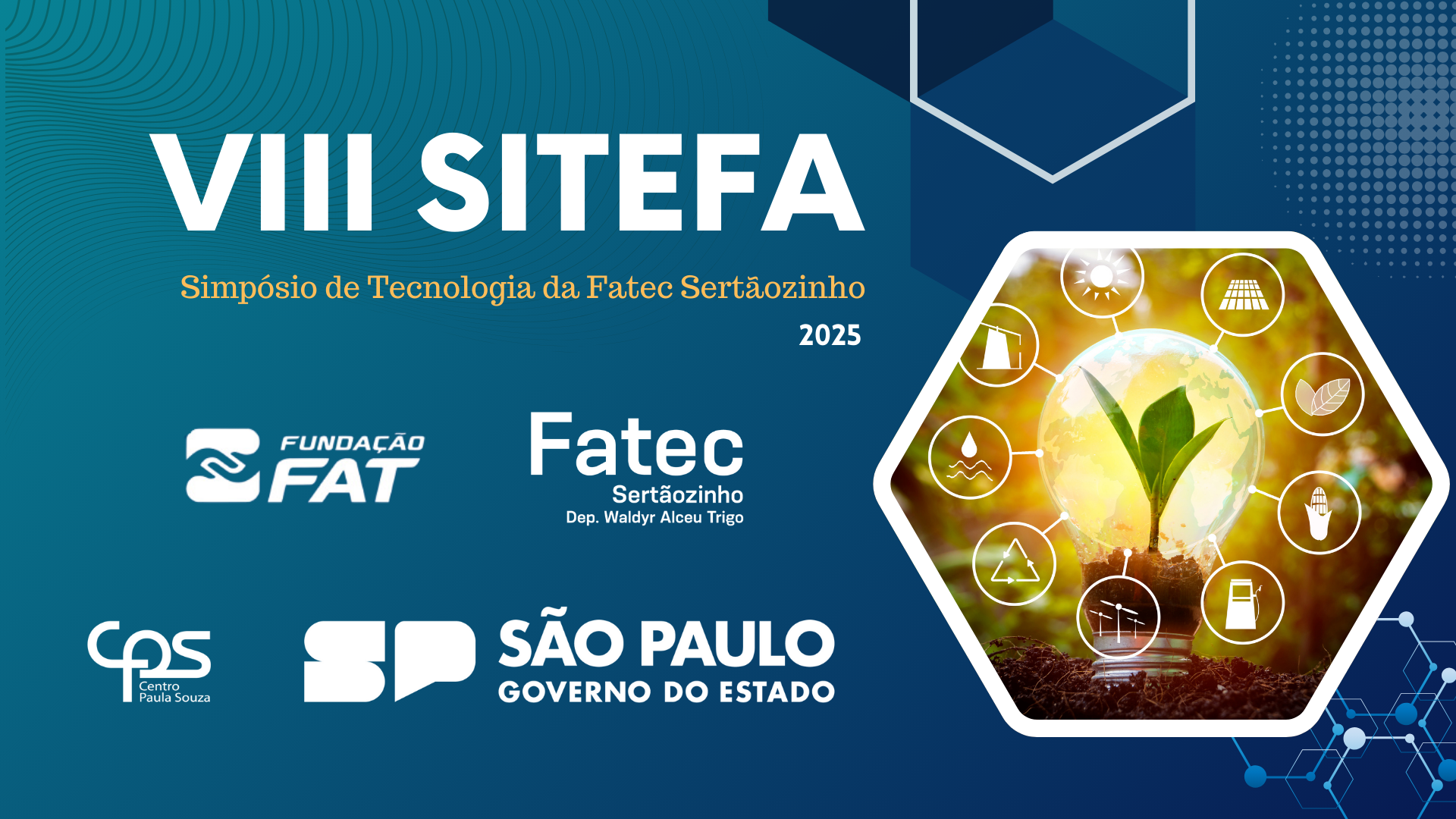